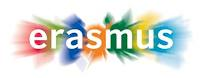 Auslandsstudium am Institut für Publizistik- und Kommunikationswissenschaft
Prof. Dr. Carola Richter                                                                       Dezember 2015
Erasmus-Austausch
Was ist ERASMUS+?

 Europäisches Studierendenaustausch-Programm 
 Studium oder Praktikum
 FU-Partnerschaften mit 32 europäischen Ländern

 Erleichterte Bewerbungsverfahren an der Gastuniversität
 Erlass der Studiengebühren an der Gastuniversität
 Erasmus-Mobilitätskostenzuschuss (ca. 150-250 €/ Monat)
 Erwerb und Ausbau von Sprachkenntnissen
 Geregelte Anerkennung von Studienleistungen
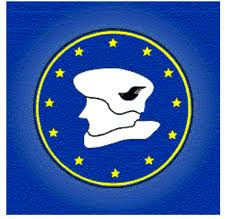 Erasmus: Teilnahmebedingungen
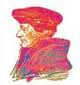 Vollimmatrikulation an der FU
Erasmus-Auslandsstudium darf pro Studienzyklus bis zu 12 Monate in Anspruch genommen werden (neu seit 2014)
sowohl im Bachelor als auch im Master ins Ausland möglich
ggf. sogar 2x im Bachelor
PuK: pro Standort 1 Semester
Zusätzlich zum Erasmus-Studium kann ein Erasmus-Auslands-Praktikum absolviert werden
 Informationen dazu beim Career Service: http://www.fu-berlin.de/sites/career/
Erasmus: Anforderungen an Studienleistungen
Beginn Erasmus-Studium frühestens im 3. Fachsemester           
       (Empfehlung für BA: 5. FS oder 6. FS, ggf. 4;  für MA: 3. oder 4. FS)
 Möglichst im Wintersemester gehen (für SoSe Überschneidungszeiten beachten!)

Bachelor (2013): 
4. FS:  Medienpraxis bzw. Journalismusforschung / Organisationskommunikation 
5. FS:  Medienpraxis bzw. Perspektiven öffentlicher Kommunikation 
6. FS:  Bachelorarbeit (mit begleitendem Kolloquium)
Master (2011): 
3. FS: „Geschichte und Kultur“ bzw. „Theorien und Befunde der PolKomm“
4. FS: Masterarbeit (+begleitendes Forschungskolloquium)
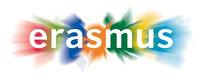 Erasmus: Bewerbungsfristen
...für Studierende des Instituts für 
Publizistik- und Kommunikationswissenschaft

Für das Wintersemester 2016/2017 +
Sommersemester 2017:

bis spätestens 31. Januar 2016


Für noch freie Plätze des Sommersemesters 2017:

bis spätestens 01. Juni 2016
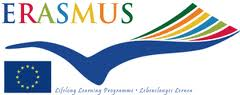 Erasmus: Bewerbungsunterlagen
Online-Bewerbung über MoveOn  pdf-Dokument einreichen
https://fu-berlin.moveonnet.eu/moveonline/outgoing/welcome.php 
Tabellarischer Lebenslauf mit Bild
Immatrikulationsbescheinigung mit Angabe des Studiengangs
Übersicht über das bisherige Studium (Campus-Management)
Kopie des Abiturzeugnisses (bei Master: + BA-Zeugnis)
Sprachnachweis für die jeweilige Unterrichtssprache 
Motivationsschreiben (ca. 2-3 Seiten), auch in der Unterrichtssprache des gewünschten Landes

Einreichen bei: Prof. Dr. Carola Richter (Erasmus-Koordinatorin am IfPuK)
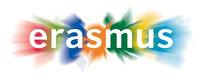 Erasmus: Auswahlkriterien (Rangfolge)
Qualität des Motivationsschreibens (Kenntnis des Programms an der Partneruniversität)
Qualität des Studienvorhabens im Ausland (Wie ist es mit den eigenen Studienschwerpunkten kompatibel?)
Individuelle Studienleistungen (bisherige Noten und Umfang der absolvierten Module)
Sprachkompetenz (Niveau, Bereitschaft zum Lernen)
Engagement am Fachbereich / soziales Engagement
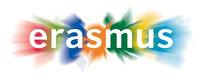 Erasmus-Kooperationspartner
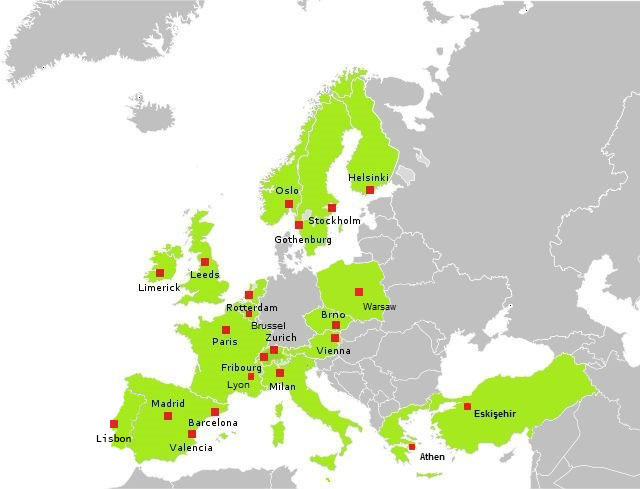 Infos: http://www.polsoz.fu-berlin.de/kommwiss/studium/auslandsstudium/erasmus/index.html
Erasmus-Kooperationspartner
Instituts-Partnerschaften mit festgelegten Plätzen
Bachelor:
Erasmus-Kooperationspartner
Instituts-Partnerschaften mit festgelegten Plätzen
Bachelor:
Erasmus-Kooperationspartner
Instituts-Partnerschaften mit festgelegten Plätzen
Master:
Erasmus-Kooperationspartner
Instituts-Partnerschaften mit festgelegten Plätzen
Master:
Erasmus: Formalia vor, während, nach dem Aufenthalt
Vorher: 
Bewerbung, Nominierung
i.d.R. formale Bewerbung an der Partneruni (Fristen!)
Learning Agreement (möglichst 30 ECTS)
Grant Agreement
Während: 
Geändertes Learning Agreement 
Erasmus-Confirmation unterschreiben lassen
Danach:
Confirmation einreichen (sonst kein Geld bzw. Rückforderung)
Erfahrungsberichte
Transcript of Records in Kopie
Anerkennung bei PuK beantragen
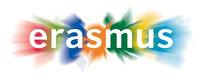 Weitere Austauschprogramme
Bayan College, Oman (Bachelor)
School of Media and Public Affairs, George Washington University, Washington DC (Master)
Hebrew University in Jerusalem (Master)
University of Melbourne, Melbourne (Master)
Bachelor: weitere Austauschprogramme
1. 	Bayan College, Muscat (Oman)

2 Plätze für jeweils 1 Semester (Sep-Feb oder Feb-Mai)
Im 5. oder 6. Semester möglich
Bachelorstudiengänge Journalism, Radio & Television, PR & Advertising
Bewerbungsfrist: 31. Januar / 1. Juni für Restplätze 

Bewerbungen mit folgenden Unterlagen:
Motivationsschreiben + Lebenslauf (englisch)
Übersicht über das bisherige Studium (Campus-Management inkl. aller Noten)
Kopie Abiturzeugnis
Nachweis über gute Englischkenntnisse (Idealerweise TOEFL-(90) oder IELTS-Test (6.5)
Bachelor: weitere Austauschprogramme
1. 	Bayan College, Muscat (Oman)

Studium komplett in Englisch in Programmen zertifiziert von Purdue University (USA)

Finanzierung von Reise und Aufenthalt nötig (Promos, Auslandsbafög, Stiftungen...)

Unterstützung bei Housing durch das College
Master: weitere Austauschprogramme
2. 	School of Media and Public Affairs, George Washington University, Washington DC

3 Plätze zum Herbstsemester (August-Dezember)
DAAD-Stipendium (ca. 825€ Reisekosten + 1000 €/ Monat + Krankenkasse)
Bewerbungsfrist: vorauss. 13. März 2016  (alles vorbehaltlich Bewilligung durch DAAD)

Bewerbungen mit folgenden Unterlagen:
Motivationsschreiben + Lebenslauf (englisch)
BA-Abschlusszeugnis (einschließlich Transcript of Records)
Noten aus dem 1. Mastersemester (soweit bereits vorliegend) + Auflistung aller im  1. Semester absolvierten Master-Lehrveranstaltungen
Zertifikat über Englischkenntnisse (TOEFL-Test mindestens 100; eventuell alternativ IELTS 7.0)
Master: weitere Austauschprogramme
2. 	School of Media and Public Affairs, George Washington University, Washington DC

Garantierte Anerkennung der Module (Theorien und Befunde + Geschichte und Kultur) durch genaue Festlegung der Studienkurse

Funktion als „Botschafter“ vor Ort

Anrechnung von Bafög und anderen Stipendien auf das DAAD-Stipendium, Reisekostenpauschale entfällt bei Erhalt von Auslands-Bafög

Visa-Prozeduren beachten!
Master: weitere Austauschprogramme
3. Hebrew University in Jerusalem, Israel
2 Plätze für WS (Okt-Jan) oder SoSe (Feb-Jun)
Vorbereitung der Masterarbeit
Bewerbungsfrist: 31. Januar 

Bewerbungen mit folgenden Unterlagen:
Motivationsschreiben (2-3 Seiten, englisch) 
tabellarischer Lebenslauf mit Passfoto (englisch) 
BA-Abschlusszeugnis (in Englisch) 
Noten aus dem bisherigen Masterstudium
aktuelle Immatrikulationsbescheinigung 
TOEFL-Test mind. 90 oder IELTS mindestens 6.5 oder ESOL mind. CAE oder CPE
 Abschluss Bewerbungsverfahren: Anfang März
Master: weitere Austauschprogramme
4. University of Melbourne, Australien
2 Plätze für Semester 2 (Jul-Okt) oder Semester 1 (Feb-Mai)
Masterstudiengang Global Media Communications
Bewerbungsfrist: 14. Januar 

Bewerbungen mit folgenden Unterlagen beim Direktaustausch-Programm:
Bewerbungsformular des Direktaustauschs
Motivationsschreiben (2-3 Seiten, englisch) 
tabellarischer Lebenslauf mit Passfoto (englisch) 
BA-Abschlusszeugnis (in Englisch) 
Noten aus dem bisherigen Masterstudium
aktuelle Immatrikulationsbescheinigung 
TOEFL-Test mind. 90 oder IELTS mindestens 6.5 oder Cambridge Certificate of Advanced English Note A (80%)
Fachgutachten eines Dozierenden in englischer Sprache
 Abschluss Bewerbungsverfahren: Anfang März
Master: weitere Austauschprogramme
4. University of Melbourne, Australien

Belegung von Kursen für Visum nötig
https://handbook.unimelb.edu.au/view/current/MC-GMCOM 

Vorbereitung der Master-Arbeit möglich

Finanzierung von Reise und Aufenthalt nötig (Promos, Auslandsbafög, Stiftungen...)
FRAGEN?
ANTWORTEN! Erasmus-Koordinatorin: Carola RichterEmail: erasmus@kommwiss.fu-berlin.deFon: 030 – 838 58898Sprechzeiten: Di, 14-16 Uhr, Raum 267